Day Rehabilitation & Day Treatment Intensive Program Standards & DocumentationSpecialty Mental Health Services
Amy Saucier, LMFT , Clinical Review Specialist Supervisor
Learning Objectives
Contents
Program Definitions
Authorization Requirements and Process
Required Service Components
Documentation Requirements
Claiming Exceptions
At the conclusion of this presentation, participants will be able to describe the:
Program components that have been established by DHCS for Day Rehabilitation and Day Treatment Intensive programs.
Authorization requirements and process.
Documentations standards. 
Claiming Exceptions.
2
Program Definitions
“Day Rehabilitation” (DR) is a structured program of rehabilitation and therapy to improve, maintain or restore personal independence and functioning, consistent with requirements for learning and development, which provides services to a distinct group of individuals.

“Day Treatment Intensive” (DTI) is a structured, multi-disciplinary program of therapy which may be an alternative to hospitalization, and/or replace placement in a more restrictive setting.
3
[Speaker Notes: What are we talking about today?  We are talking about Day Rehab and Day Treatment Intensive programs.  As you can see, there are some philosophical differences between these two types of programs.  They each have their own purpose.]
Authorization Process
DTI and DR services require initial and ongoing authorization.
Service authorizations are provided by the Child and Young Adult System of Care.
Initial authorization for services should be obtained using the following timelines: 






If additional authorization is needed, it should be obtained:
Every 6 months for Day Rehabilitation
Every 3 months for Day Treatment Intensive

NOTE: If the provider’s contract is different than what is noted in these slides, the contract should be followed.
4
Clinical Quality Review Team (CQRT)
Department of Health Care Services requires ACBH to certify that all services billed to Medi-Cal meet the State’s requirements. 
To meet this expectation, ACBH requires providers to participate in the County’s CQRT program.
The CQRT process involves monthly chart review by providers to ensure compliance with the State’s requirements.
All new Day Rehabilitation and Day Treatment Intensive programs participate in the ACBH supervised CQRT process until training is completed and the agency is released to begin the CQRT process independently.
See Section 8 of the provider manual for more details regarding the CQRT process and expectations: BHCS Providers Website (acbhcs.org)
5
Required Service Components
6
Staff To Client Ratio- Day Treatment Intensive
There must be at least 1 person from the following list providing Day Treatment Intensive services to 8 beneficiaries or fewer clients in attendance during the  program:
Physician
Psychologist or related waivered/registered professional
Licensed Clinical Social Worker or related waivered/registered professional
Marriage and Family Therapist or related waivered/registered professional
Registered Nurse
Licensed Vocational Nurse
Psychiatric Technician
Occupational Therapist
Mental Health Rehabilitation Specialist
7
Staff to Client Ratio- Day Rehabilitation
At a minimum there must be at least one person from the following list providing Day Rehabilitation services to 10 beneficiaries or fewer clients in attendance during the period the program is open:
Physicians
Psychologists or related waivered/registered professionals
Licensed Clinical Social Workers or related waivered/registered professionals
Marriage and Family Therapists or related waivered/registered professionals
Registered Nurses
Licensed Vocational Nurses
Psychiatric Technicians
Occupational Therapists
Mental Health Rehabilitation Specialist
8
Staff to Client Ratios
Day Rehabilitation
Ratio of 1:10 example
If 1-10 clients: must have 1 staff on the list from previous slide
If 11-20 clients: must have 2 staff from 2 different disciplines on the list from previous slide
If 21-30 clients: must have 3 staff from 2 different disciplines on the list from previous slide
Etc.…
Day Treatment Intensive
Ratio of 1:8 example
If 1-8 clients: must have 1 staff on the list from previous slide
If 9-16 clients: must have 2 staff from 2 different disciplines on the list from previous slide
If 17-24 clients: must have 3 staff from 2 different disciplines on the list from previous slide
Etc.…
9
Therapeutic Milieu
Occurs for the continuous scheduled hours of operation for the program.
Programs must be continuous except for lunch and short breaks; but these do not count in the program time.
Program time, 
Must exceed 4 hours per day for full-day programs
Must be at least 3 hours per day for half-day programs
There must be at least one staff person present and available in the milieu for all scheduled hours of operation, including lunch and breaks.
There is an expectation that clients are present for all scheduled hours of operation each day, with the exception of “unavoidable absences.”
Unavoidable absence is defined as a crisis and/or illness. See slide 21 for more information regarding unavoidable absences.
10
[Speaker Notes: Therapeutic Milieu is the social environment of the program.  The culture, the philosophy, the feeling one gets when in the physical space of the program.

Milieu therapy seeks to control or manipulate the therapeutic environment in order to prevent self-destructive behavior.

What is a Therapeutic Milieu referring to?

	- Provides the foundation for the provision of day treatment intensive and day rehabilitation and differentiates these services from other specialty mental health services
	- Includes a therapeutic program that is structured by well-defined service components with specific activities being performed by identified staff.
	- Creates a supportive and nurturing interpersonal environment that teaches, models, and reinforces constructive interaction.
	- Supports peer/staff feedback to clients on strategies for symptom reduction, increasing adaptive behaviors, and reducing subjective distress.
	- Empowers clients through involvement in the overall program (such as the opportunity to lead community meetings and to provide feedback to peers) and the opportunity for risk taking in a supportive environment.
	- Supports behavior management interventions that focus on teaching self-management skills that children, youth, adults and older adults may use to control their own lives, to deal effectively with present and future problems, 	and to function well with minimal or no additional therapeutic intervention.]
Community Meetings
Must occur at minimum, once per day.
Must address issues pertinent to the continuity and effectiveness of the therapeutic milieu. 
Examples of pertinent issues: 
The daily schedule
Current events
Individual issues that clients or staff wish to discuss to elicit support of the group milieu process
Conflict resolution
Community Meetings may, but are not required to, be part of the continuous therapeutic milieu.
Must actively involve staff and clients.
Must be documented in a progress note.
11
Community Meetings
Include a staff person who is either a: 
Physician
Licensed/waivered/registered psychologist
LCSW/MFT/LPCC/registered intern
Registered Nurse 
Psychiatric Technician
Licensed Vocational Nurse, or
Mental Health Rehabilitation Specialist

Additionally, Day Treatment Intensive services must include a staff person whose scope of practice includes psychotherapy.
12
Skill Building Groups
The focus of Skill building groups is to: 
Help clients identify barriers or obstacles related to their psychological experiences 
and, 
Through the course of the group interaction, become better able to identify skills that address symptoms and behaviors and to increase adaptive behaviors.
13
[Speaker Notes: Audience engagement:

Can anyone share with me an example of a Skill Building Group that they are currently doing or might like to do at their program?]
Adjunctive Therapy Groups
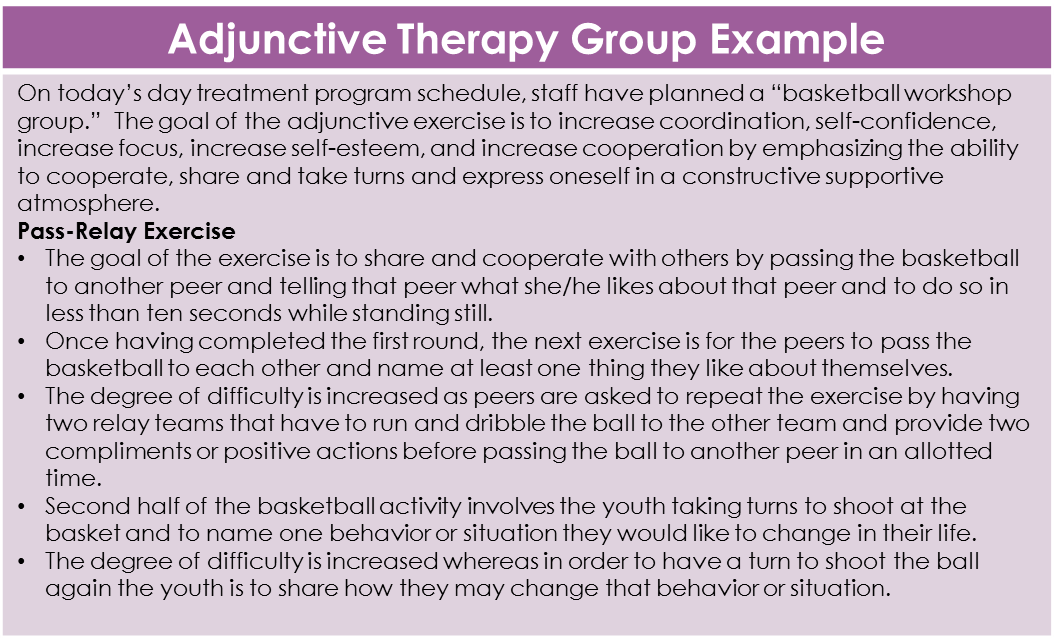 Adjunctive Therapy groups,
Allow staff and clients to participate in non-traditional therapy that utilizes self-expression (art, recreation, dance, music, etc.) as the therapeutic intervention.
  
Participants do not need to have any level of skill in the area of self-expression, but rather to be able to utilize the modality to develop or enhance skills directed toward achieving their client plan goals.
14
[Speaker Notes: Audience engagement:

Can anyone share with me an example of an Adjunctive Therapy Group that they are currently doing or might like to do at their program?]
Process Groups
Process Groups are facilitated by staff with the goal of helping clients develop the skills necessary to deal with their individual issues by using the group process to provide peer interaction and feedback.
Group member feedback allows participants to develop problem-solving strategies and facilitate resolution of behavioral and emotional problems.  
Process groups are based on the premise that much of human behavior and feeling involves the individual’s adaptation and response to other people and that the group can assist individuals in making necessary changes by means of support, feedback and guidance.
15
[Speaker Notes: Process groups are focused on utilizing the group process to give feedback to group members in a way that empowers them to learn from each other.]
Psychotherapy
Includes the use of psychosocial methods within a professional relationship to assist the client or clients to:
Achieve a better psychosocial adaptation, 
Acquire greater human realization of psychosocial potential and adaptation, and/or 
Modify internal and external conditions that affect individuals, groups, or communities with respect to behavior, emotions and thinking and their intrapersonal and interpersonal processes.  

This service may only be provided by licensed, registered or waivered staff practicing within their scope of practice.  
Psychotherapy is a required component of Day Treatment Intensive programming but is optional for Day Rehabilitation programs.
16
Significant Support Person Contact Requirements
Day Rehabilitation and Day Treatment Intensive services require at least one contact per month with a family member, caregiver or other significant support person identified by an adult client, or one contact per month with the legally responsible adult for a client who is a minor.
Adult clients may choose to decline this service component.  If so, it needs to continue to be explored with the client and the discussions documented in a progress note.
At least 3 attempts should be made to contact the significant support person, and documented in progress notes. Note: Not required for adults who have declined this service.

The contacts and involvement should focus on the role of the significant support person in supporting the client's community reintegration.
It is expected that this contact will occur outside the program’s hours of operation.
17
[Speaker Notes: If adult client declines this service component, that should be documented in a progress note.  For adult clients, it would be best practice to continue to make attempts to engage the client’s support system if they initially decline and it seems clinically appropriate to do so.]
Clinical Documentation Timeframes
18
Daily Summary Notes
Daily notes are considered progress notes and must include enough detail to demonstrate the value of the services provided in addressing the client’s behavioral health needs. Below is a list of items that should be included in a daily note:
Type of services provided throughout the day.
A narrative describing the services provided, including how the service addressed the person’s behavioral health needs. 
Date the services were provided.
Document one of the contracted services (e.g. assessment, therapy, groups, collateral) and the total number of hours and minutes the beneficiary attended the program (not percentages).
Groups attended including any significant information shared in groups, concerns about participation, insights or progress made during group.
Treatment plan changes or progress made towards treatment plan goals.
A typed or legibly printed name, signature of the provider, provider’s credentials, and date of signature. 
ICD 10 code.
Current procedural terminology (CPT) or Healthcare Common Procedure Coding System (HCPCS) code.
Next steps including, but not limited to, planned action steps by the provider or by the person in care, collaboration with the person in care and/or other provider(s), family or significant others and updates to the problem list, as appropriate.
19
[Speaker Notes: Brief discussion of medical necessity]
Documentation of Unavoidable Absences
An unavoidable absence is defined as a crisis and/or illness and is infrequent. 
Examples include:
Family Emergency
Client Illness
Court Appearance
Appointment That Cannot Be Rescheduled. 
NOTE: Documentation needs to clarify why an appointment cannot be rescheduled. Medical appointments do not meet this criteria unless documented that this was the only available appointment within the needed treatment timeframe.
Family Event (e.g., funeral, wedding)
Transportation Issues
Unavoidable Absences must be documented only when the client has attended 50 percent of a scheduled day but less than a full day.
The Unavoidable Absence note must be a separate entry in the chart and include:
The reason for the absence and 
The total minutes/hours of actual program attendance. 
In cases where absences are frequent, it is the responsibility of the provider to re-evaluate the beneficiary’s need for DR/DTI program and take appropriate action (e.g. referral to another form of treatment).
20
[Speaker Notes: Unavoidable absences are documented when you plan on billing for that day.  This can only happen when the client has attended at least 50% of the scheduled day, but less than a full day.]
Documents Required During ACBH and DHCS Chart Audits
ACBH and DHCS perform periodic audits of programs, involving service and documentation review.  
Chart audits typically involve review of daily progress notes, documentation of monthly contact with support person, documentation of total number of minutes or hours attended, as well as other required documentation details. 
In addition to the above, the following documents are required from DTI and DR programs during audits: 
Weekly Schedules 
Proof of Staffing Ratios (usually included in Weekly Schedule and Group Sign-in Sheets)
Crisis Response Protocol 
Program Description 
Full Staff List
Daily Attendance logs
Group Participant List with name and duration of each group

The following slides provide additional information regarding these requirements.
21
[Speaker Notes: If you haven’t already, every program needs to develop these documents and be able to provide them to auditors for review during audits.]
Weekly Schedules
Weekly schedules are detailed schedules indicating when and where the service components will be provided and by whom.
This includes:
program and milieu staff list 
their qualifications/credentials 
group sub-type
group leaders (with back-ups)
staffing ratios
staff scope of responsibility 

The weekly schedule must be readily available to clients and, as appropriate, to their families, caregivers, or significant support persons.
22
[Speaker Notes: The schedule should be posted and/or shared so all clients may view it/have access to it.]
Crisis Response Protocol
The Crisis Response Protocol must include the components noted below.
The program must ensure the availability of appropriately trained and qualified staff and include agreed upon procedures for addressing crisis situations.
Program services may include referrals for crisis intervention, crisis stabilization, or other specialty mental health services necessary to address the client’s urgent or emergency psychiatric condition.
If clients will be referred out for crisis services, the program must demonstrate that program staff have the capacity to handle the crisis until the client is linked to the outside service.
23
Program Description
Providers are required to develop and maintain a written program description that describes the specific services provided, consistent with the required service components or DTI or DR.
The Program Description must include a detailed list of all current groups being provided.
24
Full Staff List
The Staff List must contain the following:
Staff Names
Staff Signatures 
Job Titles and Credentials, (LPHA, MHRS, Adjunct staff, etc.)
If the DR/DTI program uses staff who have other responsibilities (e.g. as staff of a group home, a school, or another mental health treatment program), there must be documentation of the scope of responsibilities for these staff and the specific times in which DTI/DR activities are being performed exclusive of other activities.
For MHRS staff, include copy of resume to demonstrate proof of experience consistent with the definition of MHRS.
25
Daily Attendance Logs
DHCS requires that client participation be verified and documented using the following two documents:
A Daily Attendance Log and
A Group Participant List
Daily Attendance Logs provide evidence that 
1) the client attended the daily minimum of hours in order to bill for the service and 2) that the proper ratio of staff were present during program hours. 
Clients should sign-in using the Daily Attendance Log when they arrive at the program and sign-out when they leave each day.
26
[Speaker Notes: Example of Client Log.]
Group Participant List
When a group service is rendered, a list of participants is required to be documented and maintained by the provider.
Each group attendee should sign-in using the Participant List, indicating the time they entered the group and sign-out, indicating the time they left the group. 
Since the Group Participant List includes names of multiple clients, it must be kept separately from the client’s chart.
Group Participant Lists must be retained in a secure location, following privacy rules, for as long as medical records are kept. ACBH recommends records are kept for 15 years. 
Group Participant Lists must be saved in chronological order so that they can be easily tracked and presented at the time of audits.
27
Claiming Exceptions
Providers may not claim for a day of service in the following situations: 
If a client fails to meet attendance requirements.  
Providers must have a policy or protocol that describes claiming requirements related to attendance and may be asked to provide the policy/protocol to ACBH or DHCS during audits or site certifications. 1810.212, 1810.216, 1810.314 (D)(E)
In situations that are considered lockouts. 
For example, DR/DTI are not reimbursable when Crisis Residential Treatment Services, Psychiatric Inpatient Hospital Services, Psychiatric Health Facility Services, or Psychiatric Nursing Facility Services are reimbursed, except for the day of admission to those services.
Two half-day programs may not be provided to the same beneficiary on the same day.
28
References
Billing-Manual-v-1.1-June-2022 (ca.gov)
BHIN_17-040
BHIN-22-016
BHIN-22-019
2022-27-MHP-Contract Boilerplate
DHCS DayTreatment and Day Rehabilitation Components
DMH LETTER 03-03
Title 9, California Code of Regulations 
For further documentation requirement guidance please visit CalMHSA
https://www.calmhsa.org/wp-content/uploads/CalMHSA-MHP-LPHA-Documentation-Guide-06232022.pdf
29
ACBH Contact Information
Procedure Codes, RUs and Billing questions: Lisa Moore at (800) 878-1313 or (510) 383-1581
Clinician’s Gateway questions: Information Systems at (510)567-8181
Provider Contract questions: Contracts Unit at (510) 567-8296
DR or DTI program standards and documentation questions: Quality Assurance Technical Assistance at QATA@acgov.org
30